Faktory správy
Forewarned is forearmed
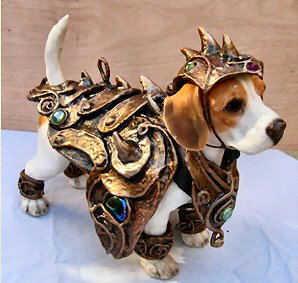 One-sided or Two-sided messages?
Conclusion 	– to provide or not to provide?
O’Keefe (1997) found that messages explicitly articulating an overall conclusion are more persuasive than those that omit a conclusion

Making the conclusion explicit minimizes the chances that individuals will be confused about where the communicator stands. It also helps people comprehend the message.
Language
Faster speech suggest that the communicator is credible, knowledgeable, intelligent, and confident.

Slower pace brings calm and reassurance
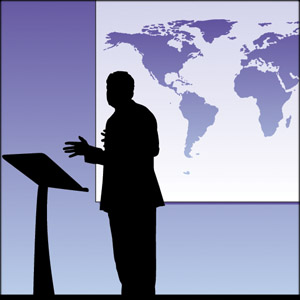 Powerful vs. Powerless language
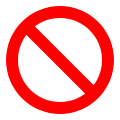 Uh…, Well, you know…
Sort of…, Kinda…, I guess….
I’m no expert, of course, but…
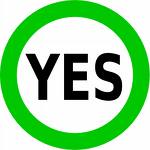 Vivid, specific, graphic language
Obama’s speech on victory
http://www.youtube.com/watch?v=otA7tjinFX4&feature=fvst
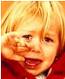 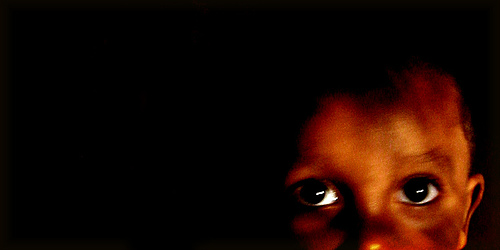 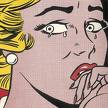 FEAR
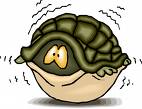 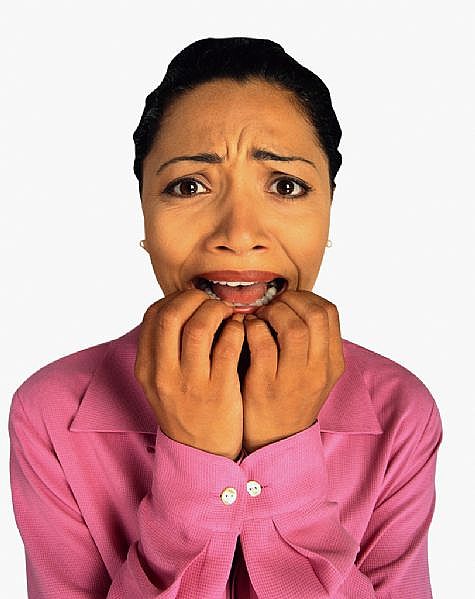 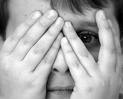 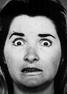 Fear appeal
Fear appeal
Fear appeal is a persuasive communication that tries to scare people into changing their attitudes by conjuring up negative consequences that will occur if they do not comply with the message recommendations
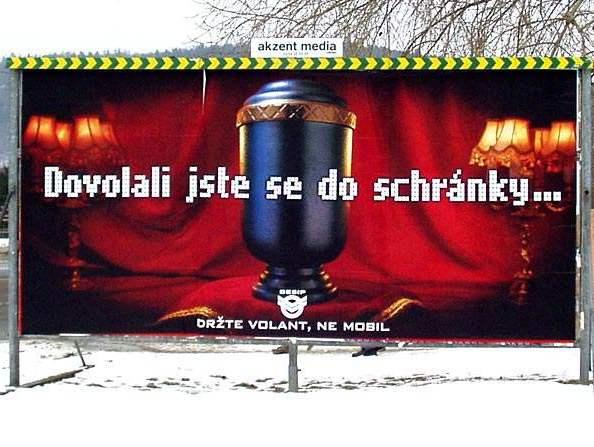 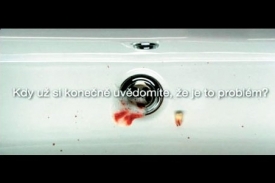 Fear AppealExtended parallel process model (K. Witte)
Fear appeal message contains two information: 	threat & efficacy information 			(problem & solution)
Creating a fear appeal
T
H
R
E
AT
SEVERITY (seriousness or magnitude of the threat)
	Consumption of junk food can lead to heart disease
SUSCEPTIBILITY (likelihood that the threatening outcome  will occur)
	People who eat junk food have 80% higher chance of having a heart disease

RESPONSE EFFICACY (effectiveness of the recommendation)
	Healthy diet decrease the chance of heart disease.
SELF-EFFICACY (arguments that the individual is able to perform the recommended action)
	You can change your diet. Millions have!
E
F
F
I
C
A
C
Y
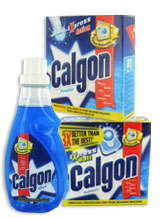 Response to fear appeal
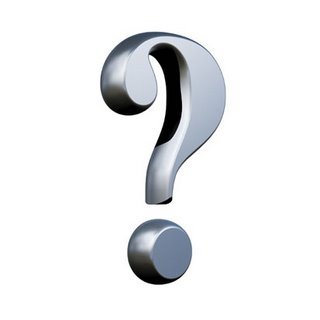 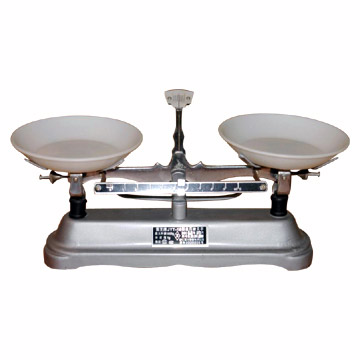 Danger control
Fear control
When people perceive that they are able of averting the threat by undertaking recommended action
When people focus on the fear rather than the problem. They try to deal with the fear.
<
>
Perceived efficacy = 
response efficacy x self-efficacy
Perceived threat = 
severity x susceptibility
How to create the best fear appeal
Scare the heck out of recipients
High fear appeals are more effective than low-fear appeals
Provide solutions
After you scare someone, tell them explicitly how to prevent it
Emphasize costs of not taking the action, as well as benefits of undertaking the action
People are more motivated by the threat of losing than by the
chance of gaining
Threats and recommendations should be relevant to the target group
Message has to be targeted.  Anti-obesity campaign should
have different message when focused on children and on adults.
What if the fear is to large?
*
BOOMERANG EFFECT
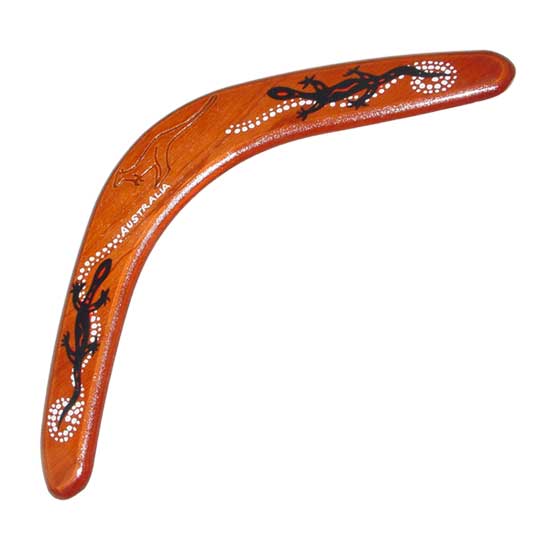 change
fear
* Boomerang effect is a general term describing the situation when we make too strong attempt to change prospect’s attitude and the prospect will end up with even stronger attitude of the original valence.